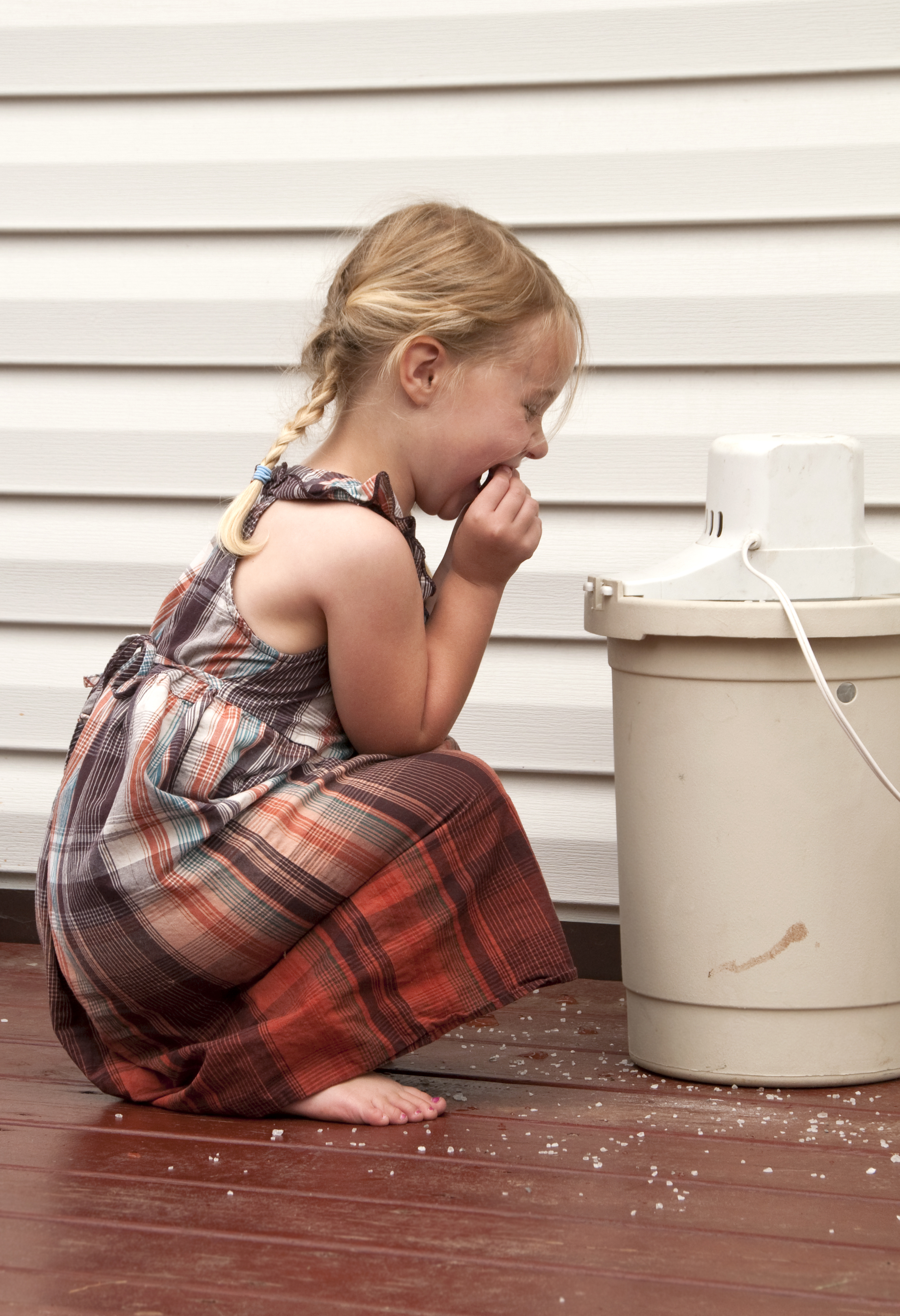 I Surrender My Expectations
Sometimes the purpose we create for ourselves skews the expectations Christ has for us.
He must increase, but I must decrease.
John 3:30
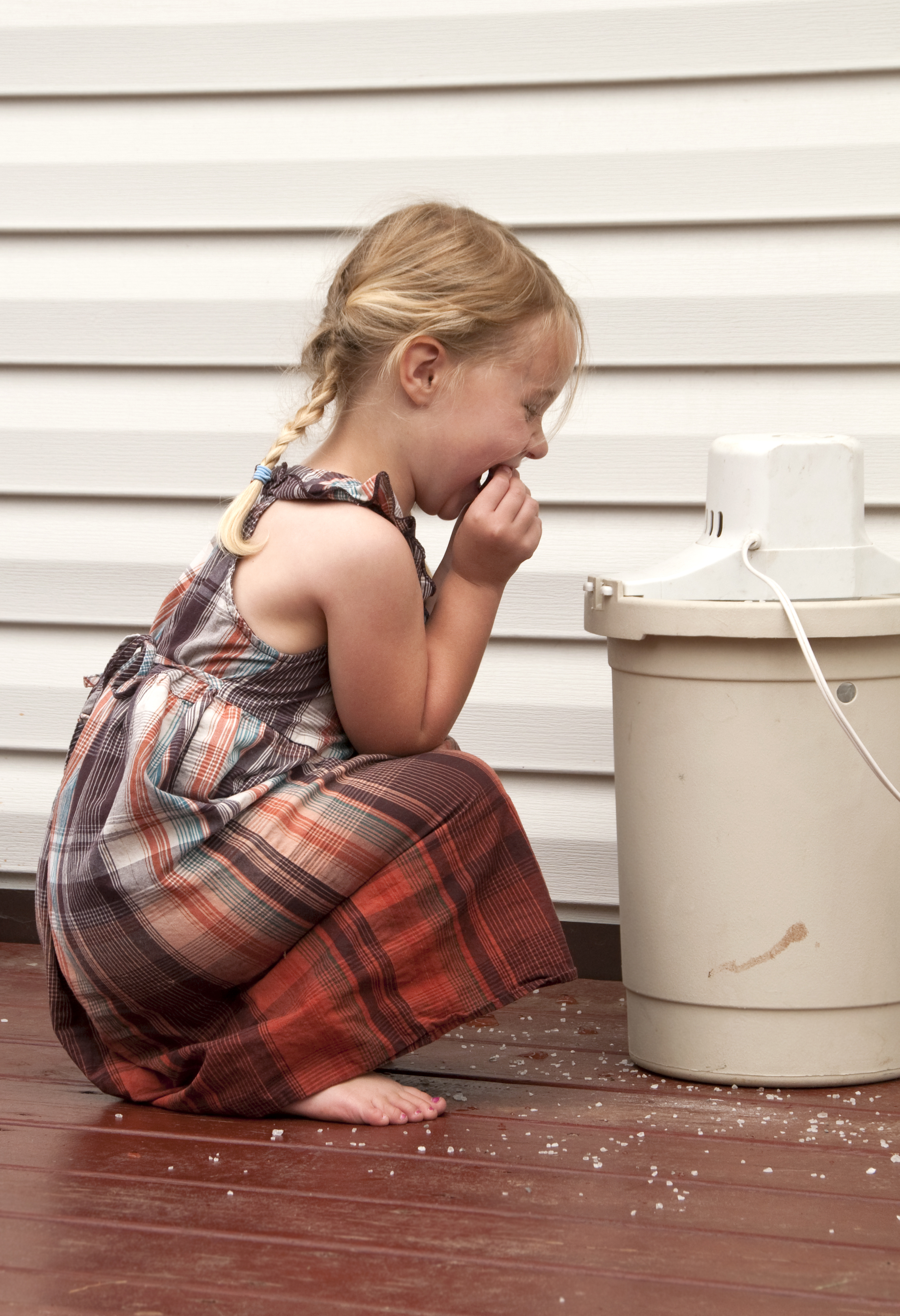 Date

Time

Place
In partnership
with….